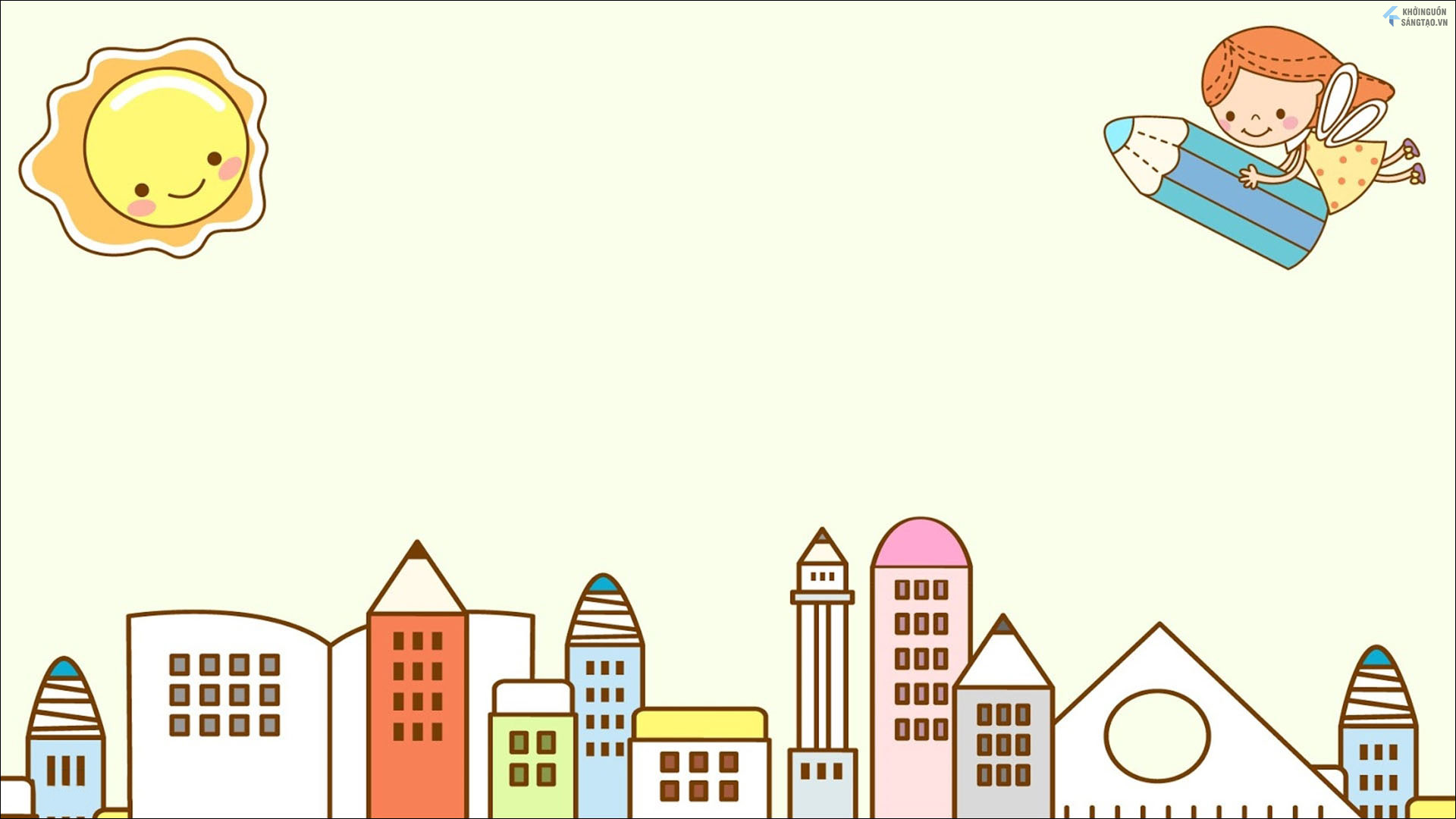 Giáo Án
Hoạt động làm quen với toán
SỬ DỤNG CÁC HÌNH HÌNH HỌC ĐỂ CHẮP GHÉP 
Dự kiến thời gian: 20-25 phút 
Độ tuổi: 3-4 tuổi
Giáo viên: Nguyễn Thị Thấm
I. Mục tiêu
1. Kiến thức: Biết sử dụng các hình, hình học để chắp ghép thành  hình mới theo yêu cầu và theo ý thích của trẻ.
2. Kĩ năng: Phát triển khả năng quan  sát, chú ý, ghi nhớ, tư duy, kỹ năng chắp ghép, nói được hình đã  ghép .
3. Thái độ: Tích cực tham gia vào các hoạt động cùng cô và bạn
Hoạt động 1: Ôn các hình đã học: 
hình vuông, hình tròn, hình tam giác, hình chữ nhật
Đây là hình gì?
Hình tam giác
Vuông bốn gócCạnh bằng nhauBạn nào giỏiĐọc tên tôi?
Hình vuông
Đố bé đây là hình gì?
Hình chữ nhật
Chỉ  lăn không đứng.Không cạnh, không góc.Đố bé hình gì?
Hình tròn
Hoạt động 2:
Sử dụng các hình hình học để chắp ghép tạo thành hình mới
Ghép 2 hình vuông lại thành hình chữ nhật
Ghép hai hình tam giác tạo thành hình vuông
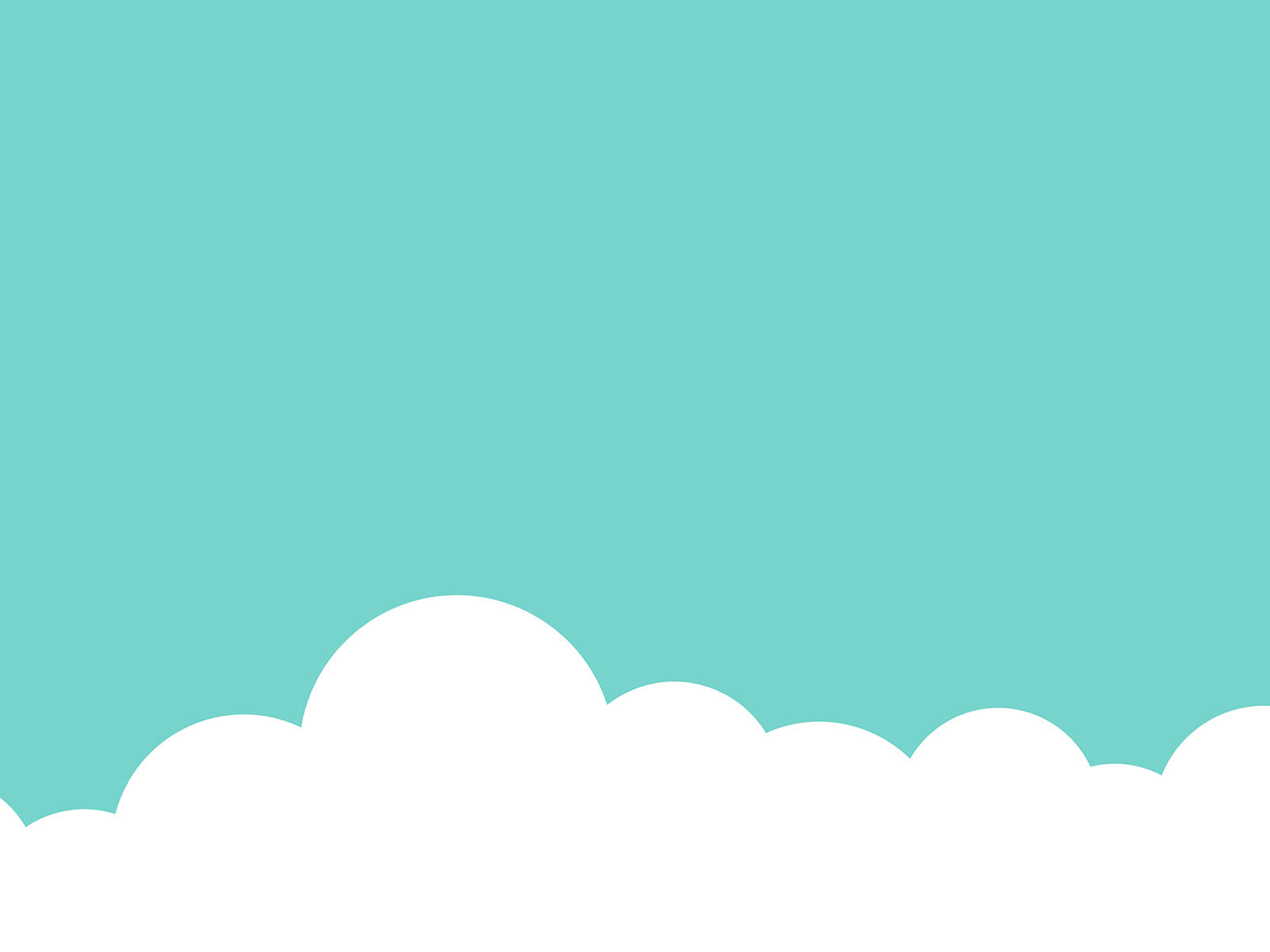 Luyện tập
Chắp ghép hình theo ý thích của trẻ
Chắp ghép hình theo yêu cầu của cô
Trò chơi: 
Bé sáng tạo với hình học
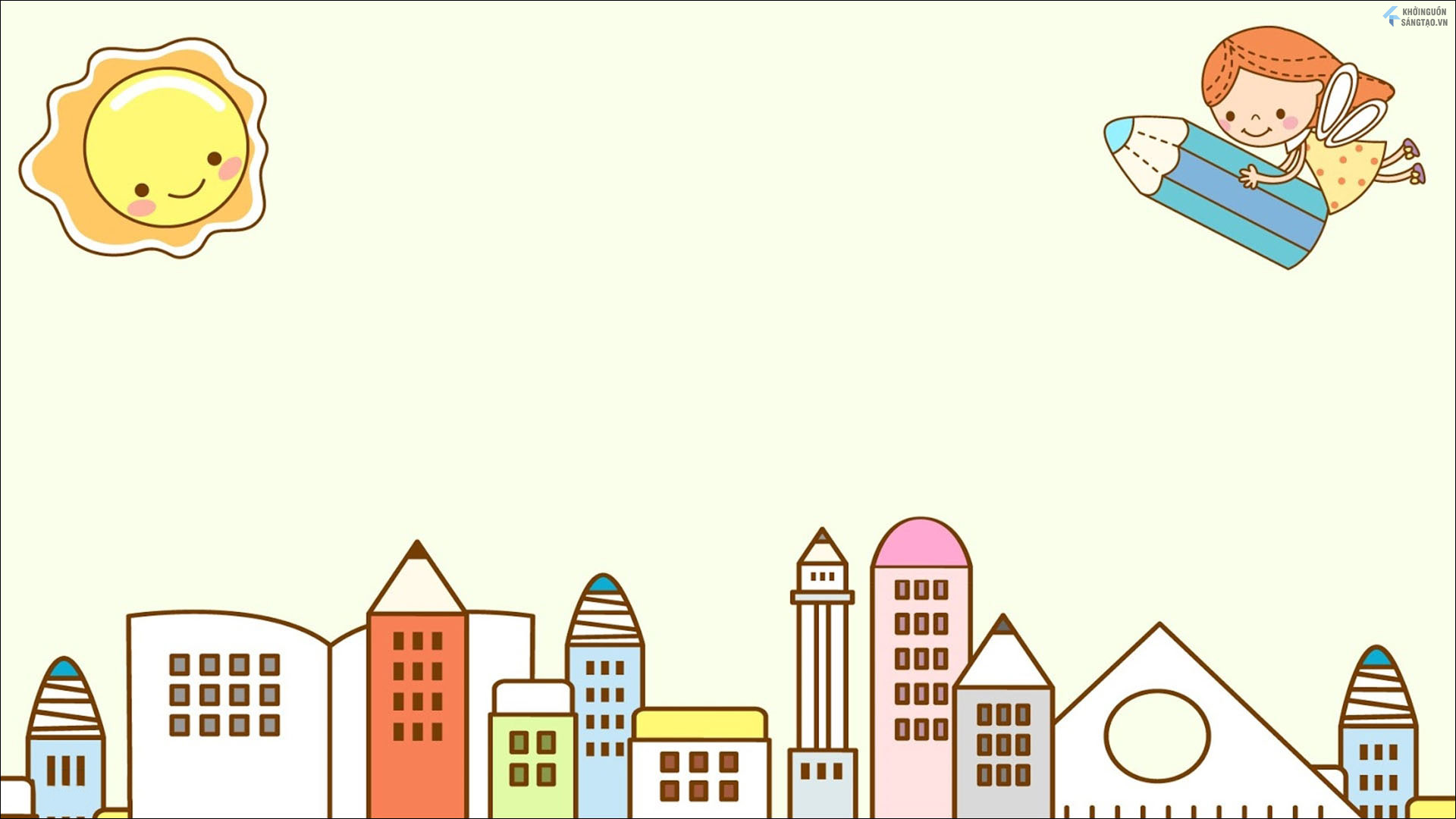 Một số ý tưởng sáng tạo cho bé
Xe ô tô tải
Thuyền Buồm
Ngôi nhà của bé
Cây thông
Cái cây
Đèn giao thông
Vận động bài hát hình học
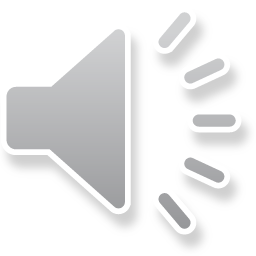 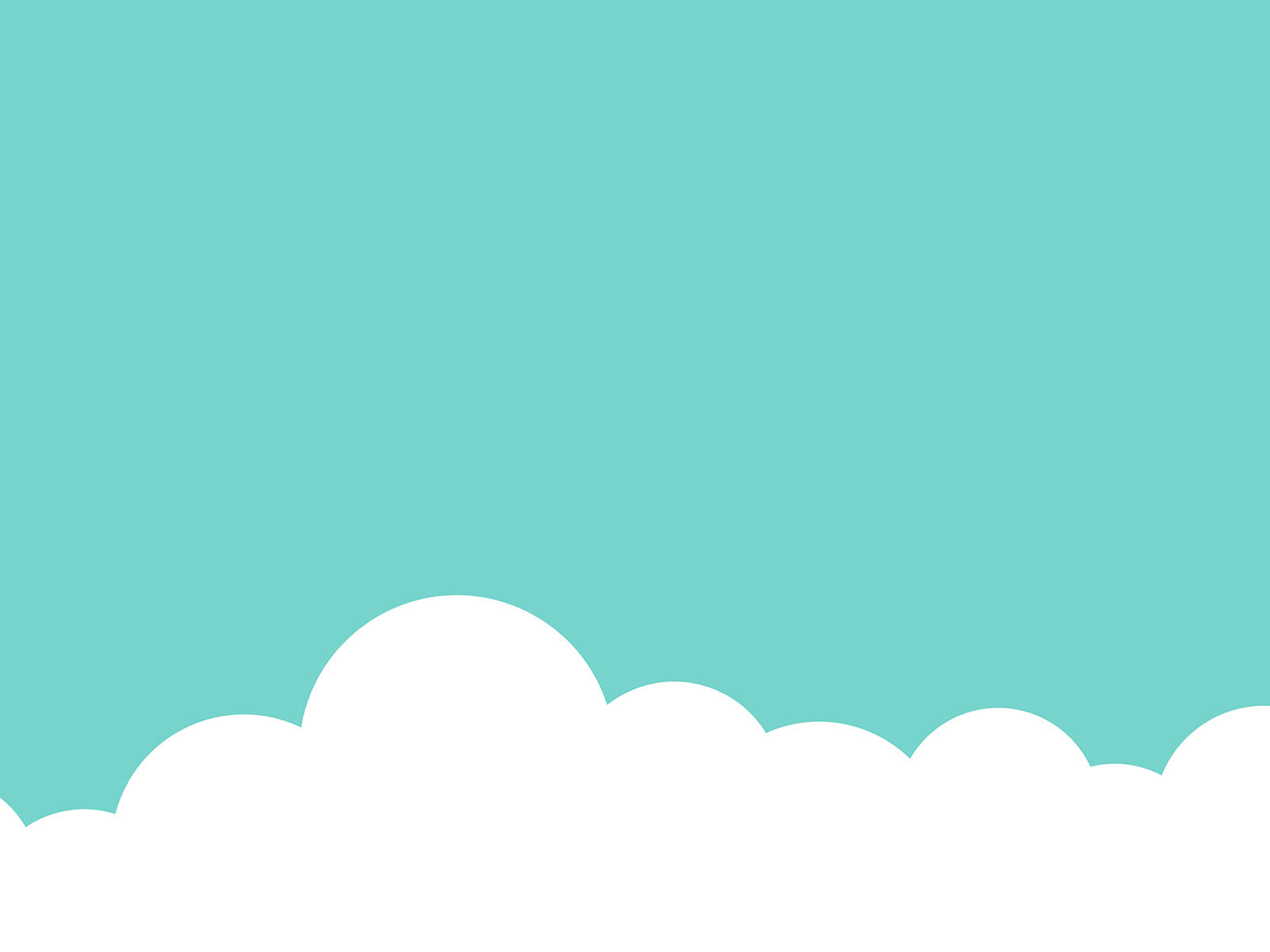 Kết thúc tiết học